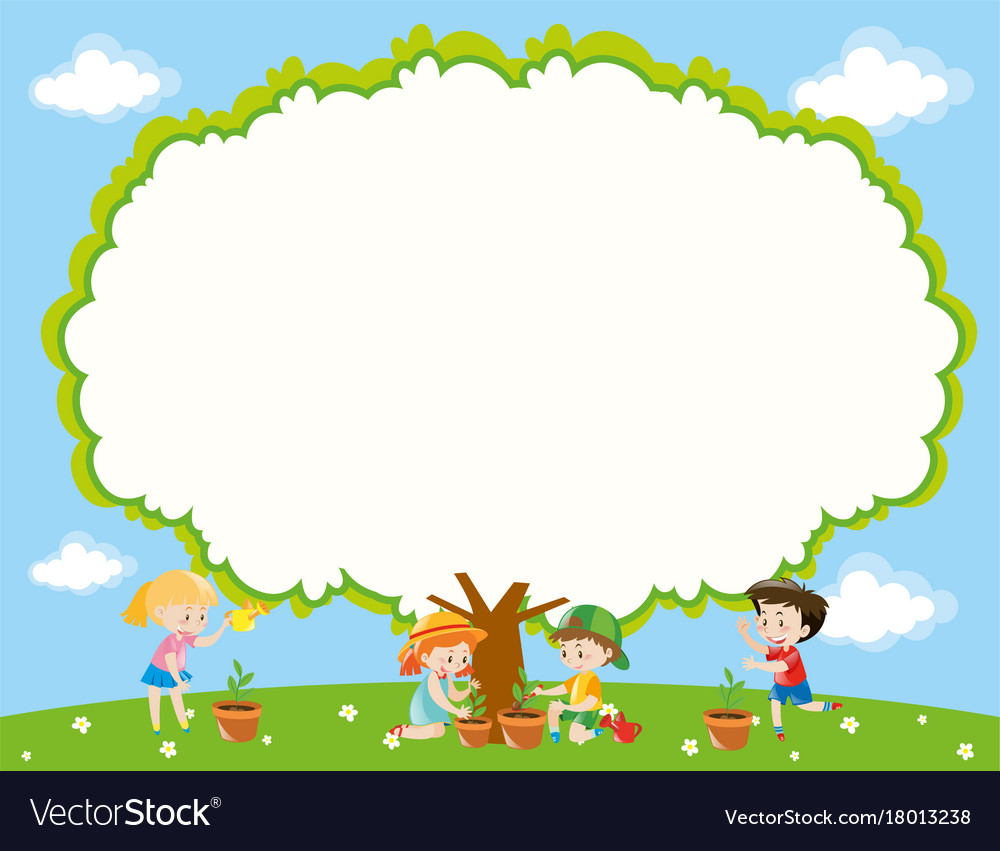 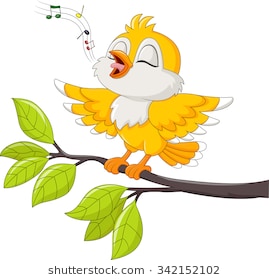 TOÁN
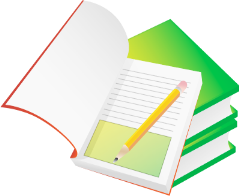 Làm quen với chữ số La Mã·
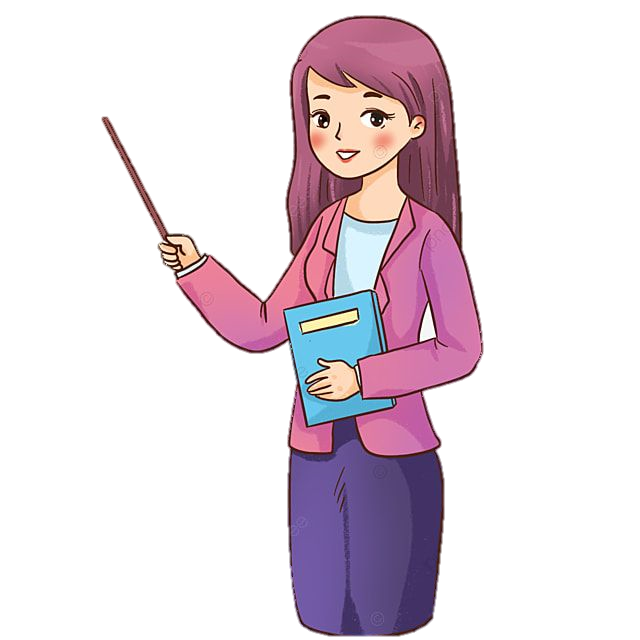 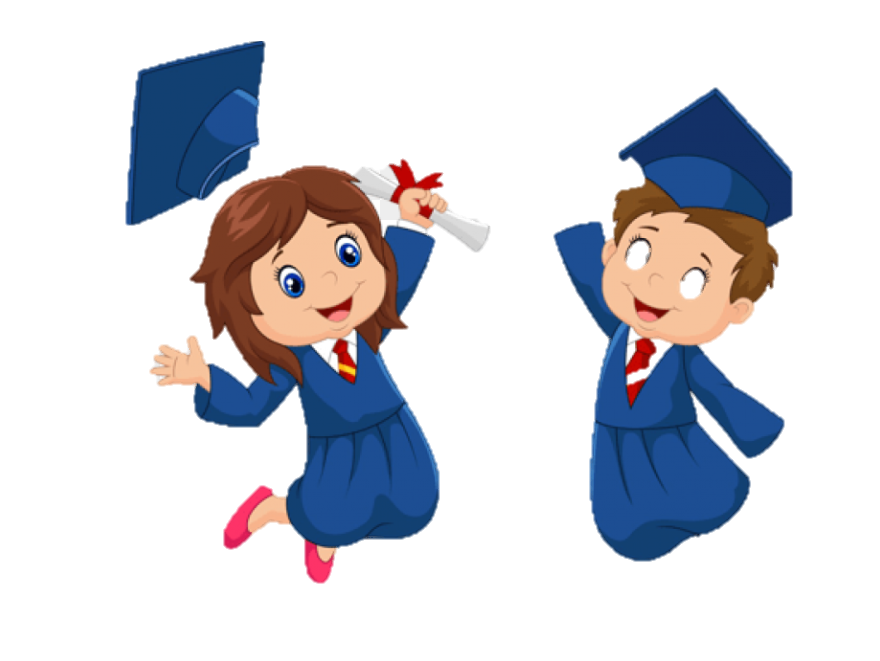 KHỞI ĐỘNG
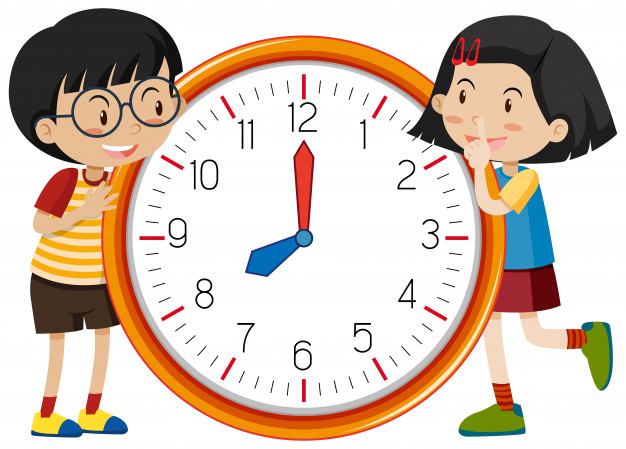 8 giờ
Đồng hồ chỉ mấy giờ?
KHỞI ĐỘNG
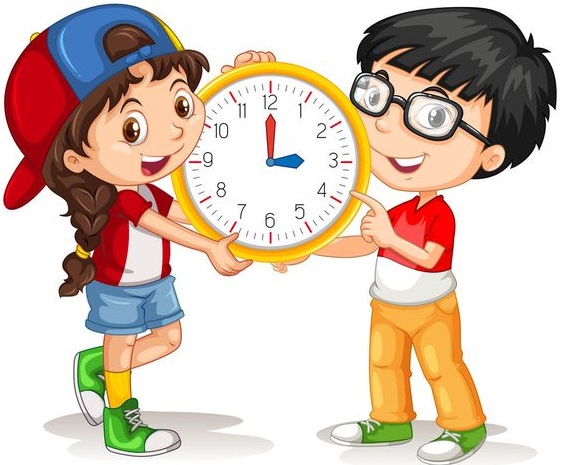 3 giờ
Đồng hồ chỉ mấy giờ?
Thứ sáu ngày 4 tháng 3 năm 2022
Toán
Làm ǕΜ΄n vƞ εữ số La Mã
Số La Mã hay chữ số La Mã là hệ thống chữ số cổ đại. Dựa trên một số ký tự Latinh nhất định được dùng trong thời cổ đại và đã được người ta chỉnh sửa vào thời Trung Cổ để biến nó thành dạng mà chúng ta sử dụng ngày nay.
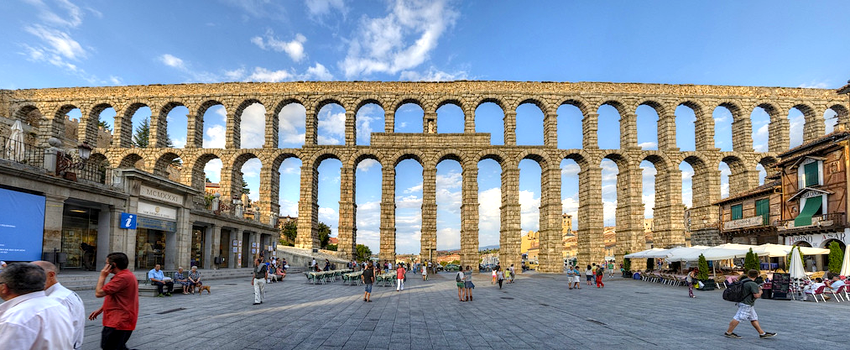 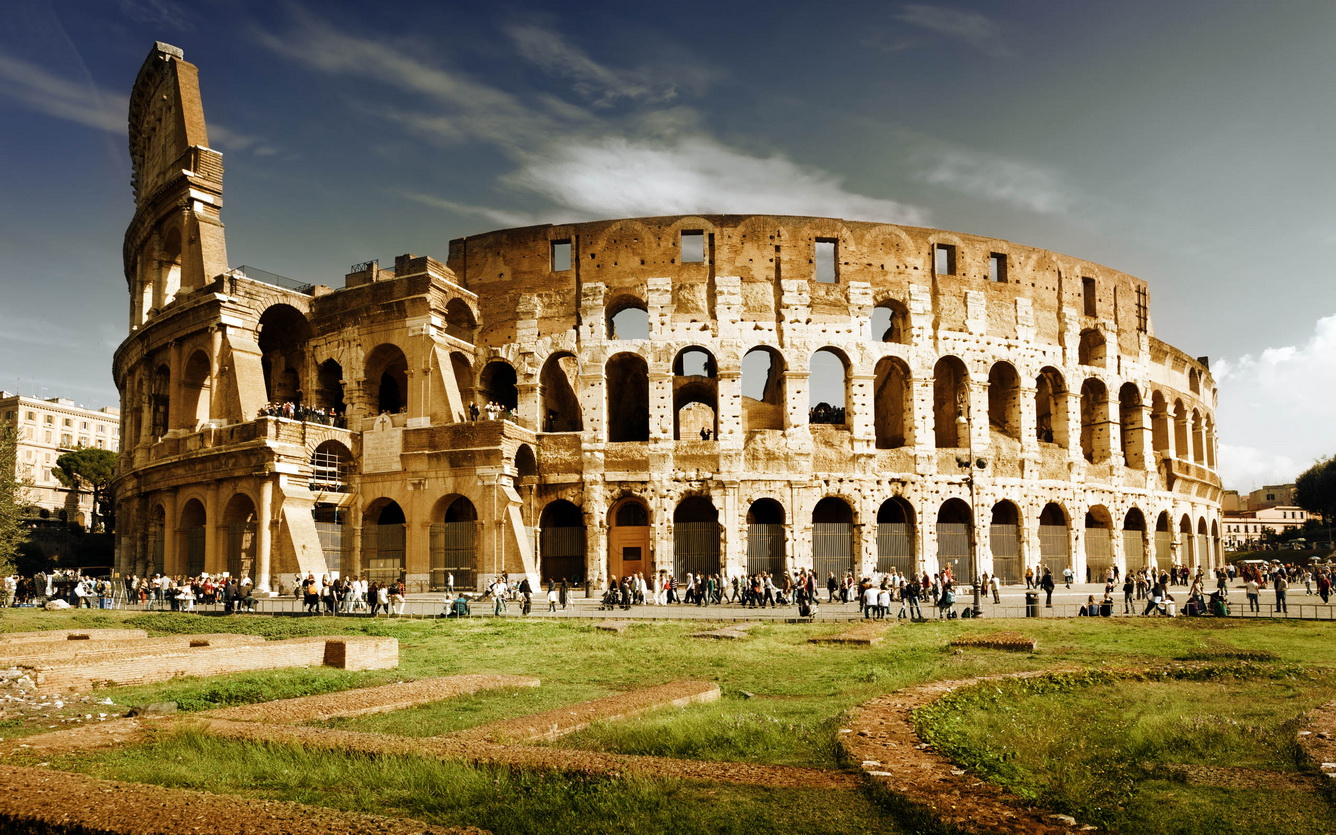 La Mã hay Rôma cổ đại là một trong những nền văn minh lớn nhất thế giới do nhu cầu kinh tế và nghiên cứu khoa học họ đã sang tạo số đếm La Mã.
        Ngày nay, số La Mã đc sử dụng để viết trên mặt đồng hồ, để ghi mục lục sách hay đánh số thứ tự cho một số hoạt động nào đó như là thế  vận hội Olympic.
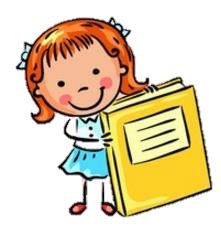 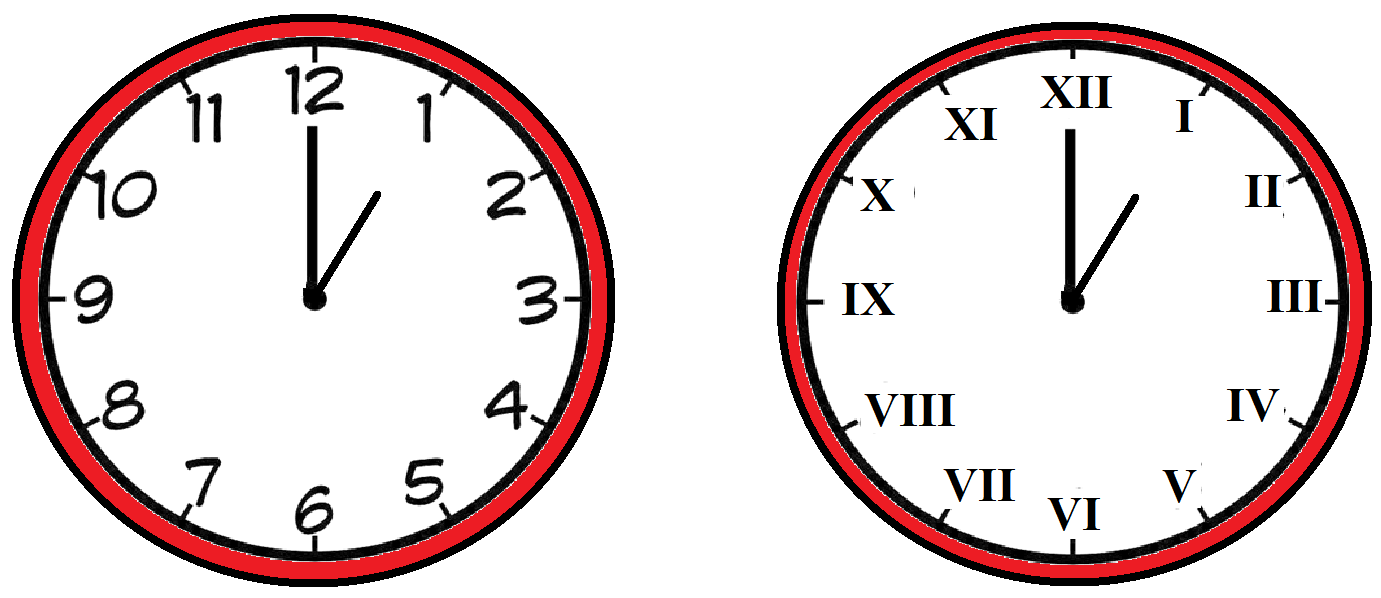 A
B
Chữ số tự nhiên
Chữ số La Mã
Hãy quan sát và cho biết hai mặt đồng hồ này có điểm gì khác nhau?
Các chữ số ở mặt đồng hồ được ghi bằng một số chữ số La Mã 
thường dùng sau:
I: một
X: mười
Đồng hồ chỉ 1 giờ
V: năm
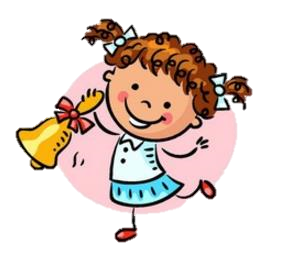 Với 3 chữ số I, V và X La Mã ta có thể viết một vài số sau:
+ 1
+ 1
+ 1
I
I
II
I
IV
V
I
VI
I
VII
I
IX
X
I
XI
I
XX
XX
I
IIII
Như vậy, từ số I, V và X La Mã, ta tăng thêm đơn vị bằng cách viết thêm I, II La Mã vào bên phải số đó, ta được II, III và VI, VII, VIII, XI,XII và XXI.
Như vậy, từ số V và X La Mã, ta bớt đi I đơn vị bằng cách viết thêm I La Mã vào bên trái số đó, ta được IV và IX.
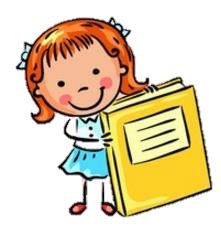 Giới thiệu các chữ số La mã
XII
VI
XI
X
VIII
VII
IX
IV
I
V
III
II
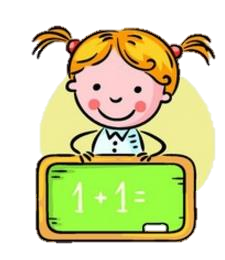 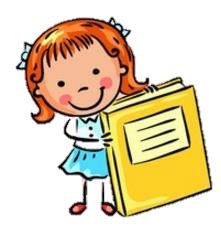 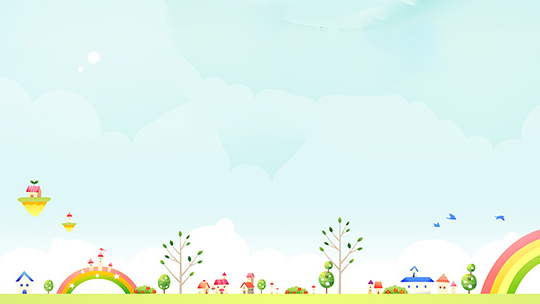 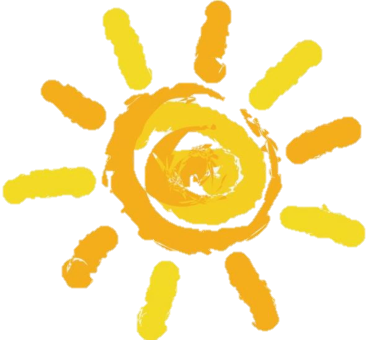 Quy tắc hình thành số la mã
Các chữ số I, X không được lặp lại quá 3 lần liên tiếp
- 1
Chữ V không được lặp lại quá 1 lần
IV
IX
Khi thêm chữ I vào bên trái chữ V hoặc X thì giá trị của V hoặc X sẽ giảm đi 1 đơn vị.
+ 1
VI
XI
Khi thêm chữ I vào bên phải chữ V hoặc X thì giá trị của V hoặc X sẽ tăng thêm 1 đơn vị.
Luyện tập
Bài 1:
Đọc các số viết bằng chữ La Mã sau đây:
Một
V :
I :
Năm
III:
Ba
Mười một
VII:
Bảy
IX :
XI :
Chín
XXI:
Hai mươi mốt
II :
Hai
Bốn
IV :
Sáu
VI :
Tám
VIII :
Mười
X :
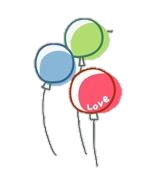 XII:
Mười hai
XX :
Hai mươi
Bài 2:
Đồng hồ chỉ mấy giờ?
XII
XII
I
I
XI
XI
II
II
X
X
III
III
IX
IX
VIII
IV
VIII
IV
XII
I
XI
V
V
VII
VII
II
VI
VI
X
C
III
IX
A
VIII
IV
V
VII
VI
Đồng hồ C chỉ 3 giờ
Đồng hồ A chỉ 6 giờ.
B
Đồng hồ B chỉ 12 giờ.
Bài 3:
Hãy viết các số:  II,VI, V, VII, IV, IX, XI:
a) Theo thứ tự từ bé đến lớn:
XI.
IX,
V,
IV,
II,
VII,
VI,
b) Theo thứ tự từ lớn đến bé:
XI,
IX,
VII,
VI,
II.
IV,
V,
Bài 4:
Viết các số từ 1 đến 12 bằng chữ số La Mã.
I,
II,
III,
V,
VI,
VII,
VIII,
X,
XI,
XII.
IV,
IX,
I
IX
II
IV
V
XI
VIII
III
VI
VII
XII
X
2
3
1
4
6
12
7
5
9
8
11
10
VẬN DỤNG
XXI
XX
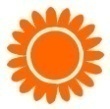 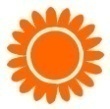 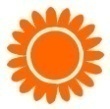 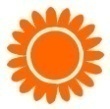 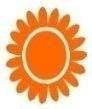 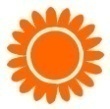 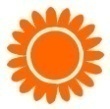 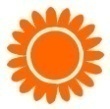 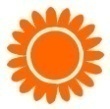 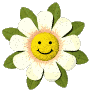 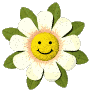 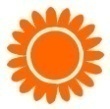 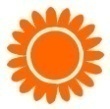 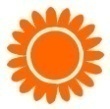 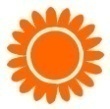 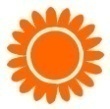 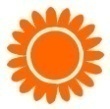 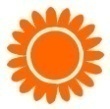 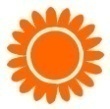 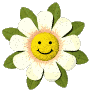 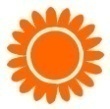 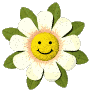 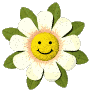 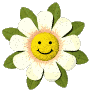 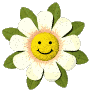 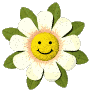 20
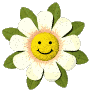 21
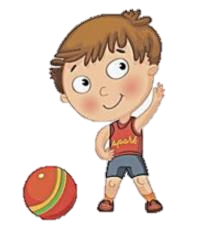 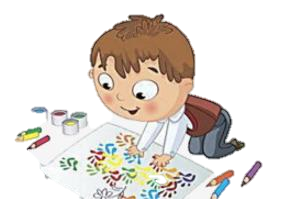 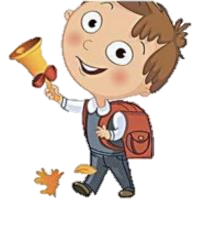 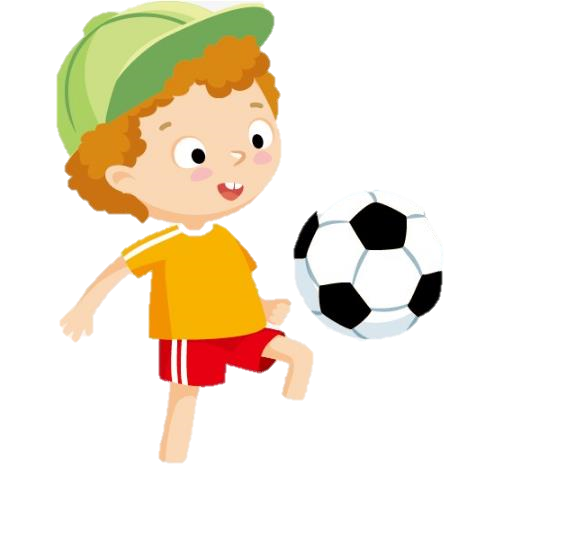 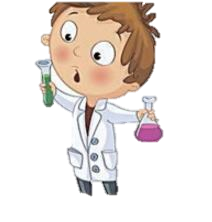 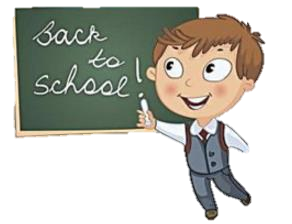 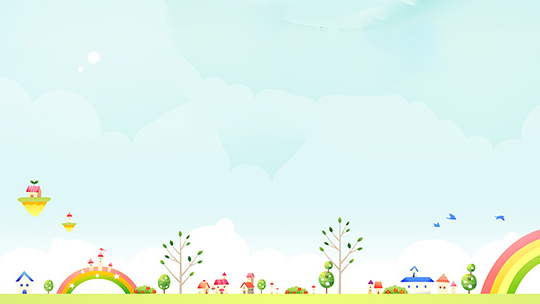 ĐỊNH HƯỚNG HỌC TẬP TIẾP THEO
- Hoàn thành các bài tập.
- Chuẩn bị bài sau: “ Luyện tập - 122”
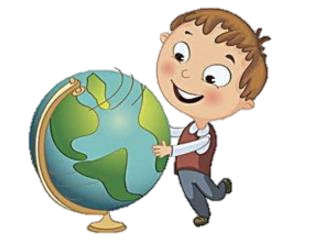 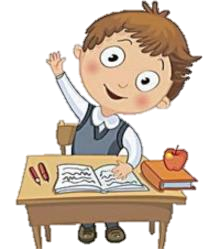 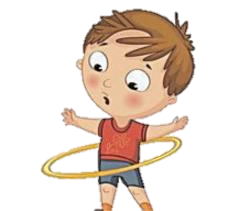 CHÚC CÁC EM 
MỘT NGÀY HỌC TẬP TỐT !